CSE 486/586 Distributed SystemsReplication --- 3
Steve Ko
Computer Sciences and Engineering
University at Buffalo
Recap
Consistency
Linearizability?
Sequential consistency?
Passive replication?
Active replication?
One-copy serialzability?
Primary copy replication?
Read-one/write-all replication?
2
Available Copies Replication
A client's read request on an object can be performed by any RM, but a client's update request must be performed across all available (i.e., non-faulty) RMs in the group.
As long as the set of available RMs does not change, local concurrency control achieves one-copy serializability in the same way as in read-one/write-all replication. 
May not be true if RMs fail and recover during conflicting transactions.
3
Client + front end
T
U
Client + front end
getBalance(B)
deposit(A,3);
getBalance(A)
Replica managers
deposit(B,3);
B
M
Replica managers
B
B
A
A
N
P
X
Y
Available Copies Approach
4
The Impact of RM Failure
Assume that:
RM X fails just after T has performed getBalance; and
RM N fails just after U has performed getBalance.
Both failures occur before any of the deposit()'s.
Subsequently:
T's deposit will be performed at RMs M and P 
U's deposit will be performed at RM Y. 
The concurrency control on A at RM X does not prevent transaction U from updating A at RM Y.
Solution: Must also serialize RM crashes and recoveries with respect to entire transactions.
5
Local Validation
From T's perspective,
T has read from an object at X  X must have failed after T's operation. 
T observes the failure of N when it attempts to update the object B  N's failure must be before T.
Thus: N fails  T reads object A at X; T writes objects B at M and P  T commits  X fails.
From U's perspective,
Thus: X fails  U reads object B at N; U writes object A at Y  U commits  N fails.
At the time T tries to commit, 
it first checks if N is still not available and if X, M and P are still available. Only then can T commit.
If T commits, U's validation will fail because N has already failed.
Can be combined with 2PC. 
Caveat: Local validation may not work if partitions occur in the network
6
Client + front end
Client + front end
Network
U
T
withdraw(B, 4)
partition
deposit(B,3);
B
Replica managers
B
B
B
Network Partition
How do you deal with this?
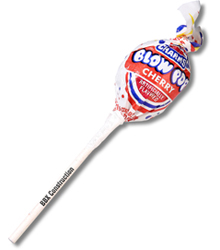 7
Dealing with Network Partitions
During a partition, pairs of conflicting transactions may have been allowed to execute in different partitions. The only choice is to take corrective action after the network has recovered 
Assumption: Partitions heal eventually
Abort one of the transactions after the partition has healed
Basic idea: allow operations to continue in partitions, but finalize and commit trans. only after partitions have healed
But to optimize performance, better to avoid executing operations that will eventually lead to aborts…how?
8
Quorum Approaches
Quorum approaches used to decide whether reads and writes are allowed
There are two types: pessimistic quorums and optimistic quorums
In the pessimistic quorum philosophy, updates are allowed only in a partition that has the majority of RMs
Updates are then propagated to the other RMs when the partition is repaired.
9
Static Quorums
The decision about how many RMs should be involved in an operation on replicated data is called Quorum selection 
Quorum rules state that:
 At least r replicas must be accessed for read
 At least w replicas must be accessed for write
 r + w > N, where N is the number of replicas
 w > N/2
 Each object has a version number or a consistent timestamp
Static Quorum predefines r and w , & is a pessimistic approach: if partition occurs, update  will be possible in at most one partition
10
Voting with Static Quorums
Modified quorum:
Give different replicas different #’s of votes
e.g., a cache replica may be given a 0 vote	
with r = w = 2,  Access time for write is 750 ms (parallel writes). Access time for read without cache is 750 ms. Access time for read with cache can be in the range 175ms to 825ms – why?.
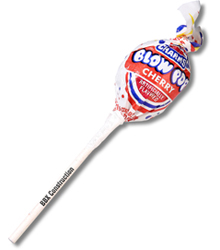 Replica	votes  access time   version chk	      P(failure)
Cache	   0	100ms		0ms		0%
Rep1	   1	750ms		75ms		1%
Rep2	   1	750ms		75ms		1%
Rep3	   1	750ms		75ms		1%
11
CSE 486/586 Administrivia
Project 1 deadline: 3/26 (Monday)
Project 2 will be released on Monday.
Project 0 scores are up on Facebook.
Request regrading until today.
Great feedback so far online. Please participate!
12
Optimistic Quorum Approaches
An Optimistic Quorum selection allows writes to proceed in any partition. 
This might lead to write-write conflicts. Such conflicts will be detected when the partition heals
Any writes that violate one-copy serializability will then result in the transaction (that contained the write) to abort
Still improves performance because partition repair not needed until commit time (and it's likely the partition may have healed by then)
Optimistic Quorum is practical when:
Conflicting updates are rare
Conflicts are always detectable
Damage from conflicts can be easily confined
Repair of damaged data is possible or an update can be discarded without consequences 
Partitions are relatively short-lived
13
View-based Quorum
An optimistic approach
Quorum is based on views at any time
Uses group communication as a building block (see previous lecture)
In a partition, inaccessible nodes are considered in the quorum as ghost participants that reply “Yes” to all requests. 
Allows operations to proceed if the partition is large enough (need not be majority)
Once the partition is repaired, participants in the smaller partition know whom to contact for updates.
14
View-based Quorum - details
Uses view-synchronous communication as a building block (see previous lecture)
Views are per object, numbered sequentially and only updated if necessary
We define thresholds for each of read and write :
 Aw: minimum nodes in a view for write, e.g.,  Aw > N/2
 Ar: minimum nodes in a view for read
 E.g.,  Aw + Ar > N
If ordinary quorum cannot be reached for an operation, then we take a straw poll, i.e., we update views
In a large enough partition for read, Viewsize  Ar
In a large enough partition for write, Viewsize  Aw (inaccessible nodes are considered as ghosts that reply Yes to all requests.) 
The first update after partition repair forces restoration for nodes in the smaller partition
15
Initially all nodes are in
1
2
3
4
5
V1.0
V2.0
V3.0
V4.0
V5.0
Network is partitioned
1
2
3
4
5
V1.0
V2.0
V3.0
V4.0
V5.0
read
Read is initiated, quorum is reached
1
2
3
4
5
V1.0
V2.0
V3.0
V4.0
V5.0
w
X
write is initiated, quorum not reached
1
2
3
4
5
V1.0
V2.0
V3.0
V4.0
V5.0
w
P1 changes view,   writes & updates views
1
2
3
4
5
V1.1
V2.1
V3.1
V4.1
V5.0
Example: View-based Quorum
Consider: N = 5, w = 5, r = 1, Aw = 3, Ar = 1
16
X
P5 initiates write, no quorum, Aw not met, aborts.
P5 initiates read, has quorum, reads stale data
1
2
3
4
5
1
2
3
4
5
X
w
r
X
X
V1.1
V2.1
V3.1
V4.1
V5.0
V1.1
V2.1
V3.1
V4.1
V5.0
1
2
3
4
5
Partition is repaired
V1.1
V2.1
V3.1
V4.1
V5.0
w
P3 initiates write, notices repair
1
2
3
4
5
V1.1
V2.1
V3.1
V4.1
V5.0
Views are updated to include P5; P5  is informed of updates
1
2
3
4
5
V1.2
V2.2
V3.2
V4.2
V5.2
Example: View-based Quorum (cont'd)
17
CAP Theorem
Consistency
Availability
Respond with a reasonable delay
Partition tolerance
Even if the network gets partitioned
Choose two!
Brewer conjectured in 2000, then proven by Gilbert and Lynch in 2002.
18
Coping with CAP
The main issue is scale.
As the system size grows, network partitioning becomes inevitable.
You do not want to stop serving requests because of network partitioning.
Giving up partition tolerance means giving up scale.
Then the choice is either giving up availability or consistency
Giving up availability and retaining consistency
E.g., use 2PC
Your system blocks until everything becomes consistent.
Probably cannot satisfy customers well enough.
Giving up consistency and retaining availability
Eventual consistency
19
Summary
Distributed transactions with replication
Active copies replication
Quorums
Static
Optimistic
View-based
CAP Theorem
20
Acknowledgements
These slides contain material developed and copyrighted by Indranil Gupta (UIUC).
21